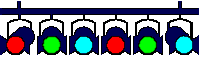 РАЗЛОМЦИ
ПЕТИНА     И          ДЕСЕТИНА
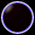 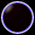 МАТЕМАТИКА ЗА 2.РАЗРЕД
ТРЕЋИНА


                    ШЕСТИНА
ПОЛОВИНА
ЧЕТВРТИНА
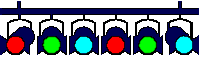 ОСМИНА
Научили смо о разломцима
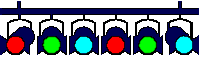 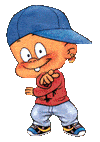 Научили смо о разломцима
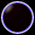 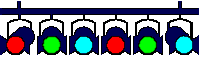 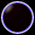 ПЕТИНА
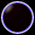 Петина
Када једно цело делимо
на пет једнаких делова
сваки тај део представља
његову петину.
Читамо:
 Једна петина
Петина
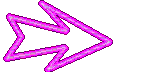 Петина броја
Петину неког броја добијамо када тај број поделимо 
бројем 5.
Израчунај       броја 30.
Рачунамо:
30 : 5 = 6,
броја 30 је 6.
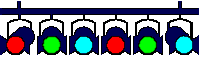 ДЕСЕТИНА
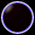 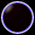 Десетина
Када једно цело делимо
на десет једнаких делова
сваки тај део представља
његову десетину.
Читамо:
 Једна десетина
Десетина
Десетине једног целог можемо добити
када његове петине поделимо на половине.
= 1
Десетина броја
Десетину неког броја добијамо када тај број поделимо 
бројем 10.
Израчунај       броја 30.
Рачунамо:
30 : 10 = 3,
броја 30 је 3.
Креативни задатак: Испред тебе је дворац. Пратећи упутства, улепшаћеш зидине дворца. Дворац је квадратна мрежа 5 х 10 квадратића. По мрежи се крећемо од доле на горе.
Једну десетину дворца обој браон бојом.
Прву и пету петину  1,2,3,4 и 5. реда, обој жутом бојом. 
У 6.реду једну десетину дворца обој браон бојом.
У 7.реду једну десетину дворца обој зеленом бојом.
У 8.реду сваку другу петину  реда, обој црвеном бојом.
У 8.реду једну петину која је у средини, обој жутом бојом.
У 9.реду једну петину реда која је у средини, обој жутом бојом.
У 9. реду другу и четврту петину реда, обој зеленом бојом.
У 10. реду другу, трећу и четврту петину реда, обој зеленом бојом.
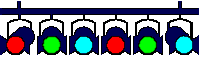 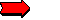 Успешно си решио задатак!
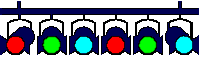 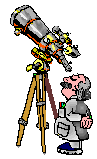 Аутор презентације: Мирјана Бановић